Муниципальное бюджетное                      общеобразовательное учреждение                                                                           «Рощинская средняя общеобразовательная школа»
КТД, как условие воспитания коммуникативной культуры и детско-взрослых отношений
Воспитание     личности                в коллективе и      через  коллектив — главная задача воспитательной работы 
 
А.С. Макаренко
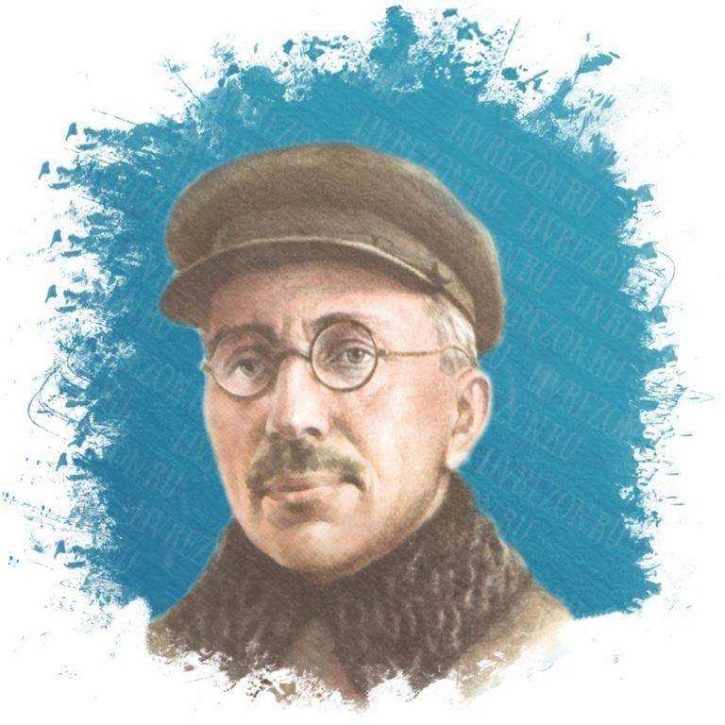 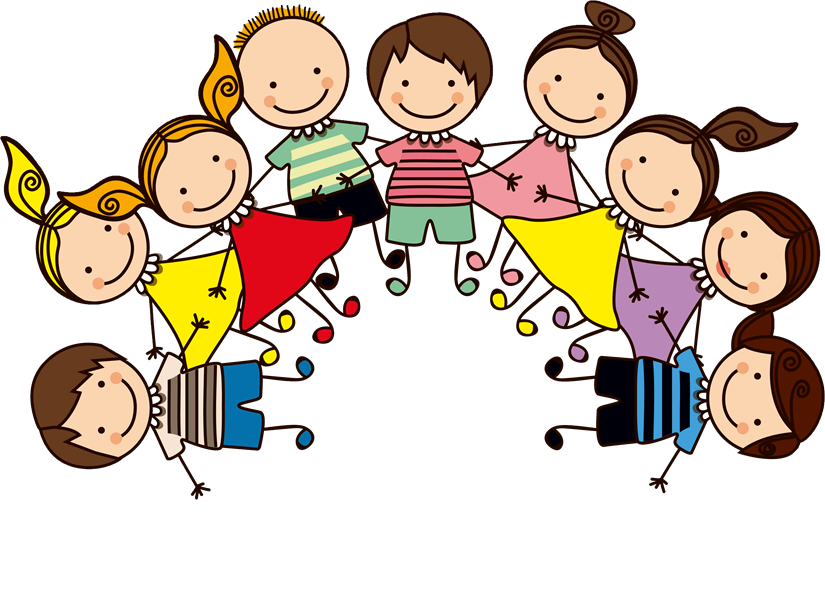 Воспитание  в коллективе дает человеку необходимый опыт общения и взаимодействия с окружающими, знания и навыки, необходимые для жизни.
КТД
КОЛЛЕКТИВНО 
           ТВОРЧЕСКАЯ 
                       ДЕЯТЕЛЬНОСТЬ -

совместная деятельность детей и взрослых
КТД
Ключевые идеи
Дело
Коллективность деятельности
Творческая направленность
КТДалгоритм
Замысел
Планирование
Подготовка
Проведение
Анализ результатов
ТРУДОВОЕ
ИНТЕЛЛЕКТУАЛЬНОЕ
КТДНАПРАВЛЕНИЯ
ИНТЕЛЛЕКТУАЛЬНОЕ
СПОРТИВНОЕ
ТВОРЧЕСКОЕ
Малыгинская лыжня
Малыгинская лыжня
Малыгинская лыжня
Быть в форме
Артист года
Юнармейский бал
Юнармейский бал
самостоятельность
 инициативность
 ответственность 
 целеустремлённость 
 толерантность  
навыки общения
желание искать, участвовать, мечтать, творить
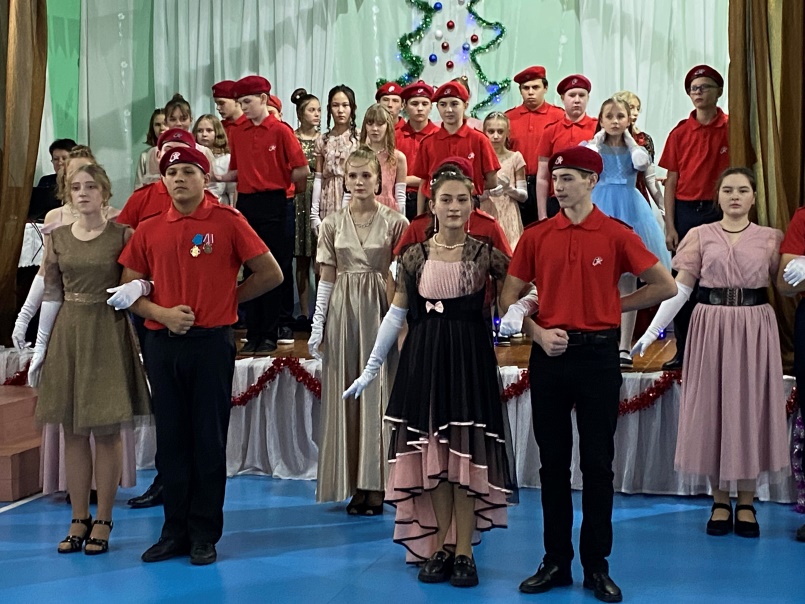 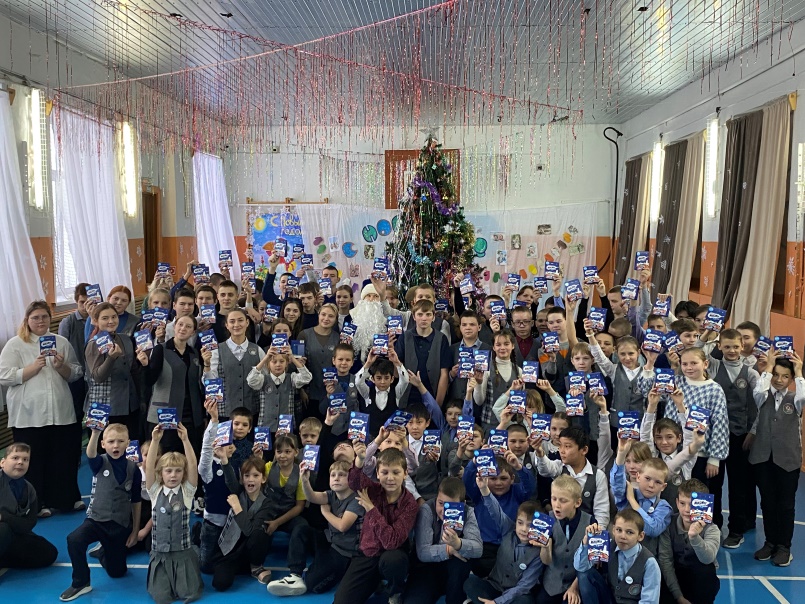 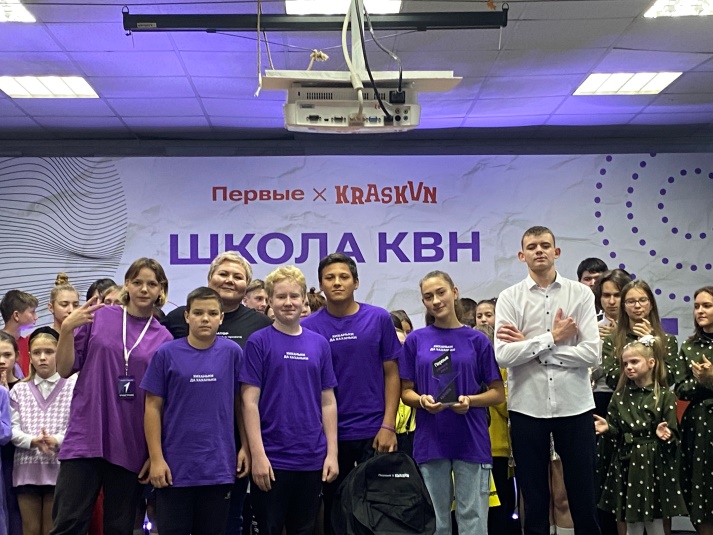 Спасибо за внимание!